«Школа – методический центр»
Семинар для завучей 
«Методика анализа и оценки современного урока»
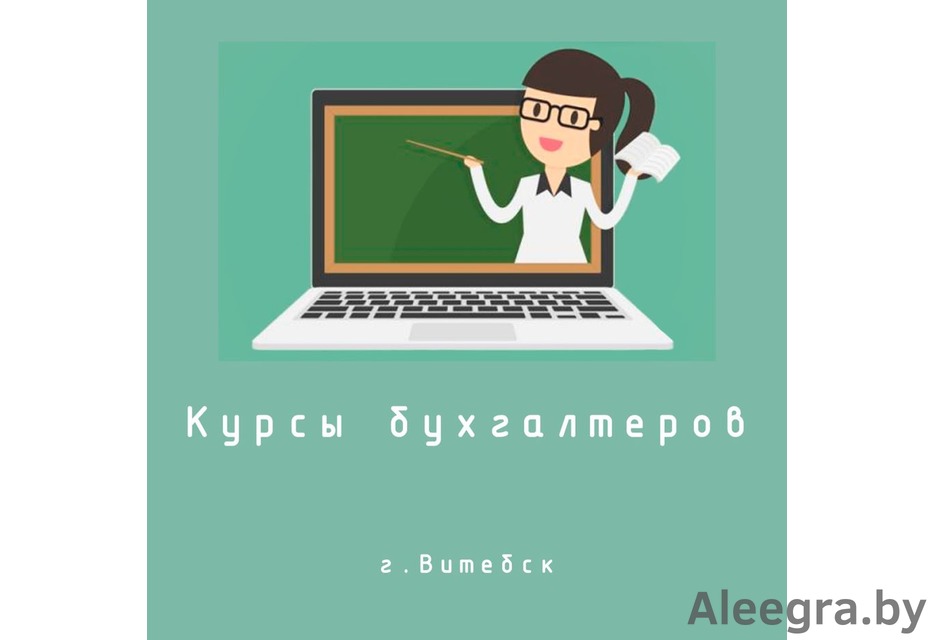 Забелина И.А.,  начальник социопсихологического отдела, педагог-психологГБУ ДПО «Похвистневский РЦ»
Основные содержательные                                  направления семинара:
1. Структура и виды дистанционных уроков.
2. Технология анализа и оценки  урока на соответствие требованиям ФГОС ОО (методические материалы СИПКРО).
Нет ничего практичнее хорошей теории.
Людвиг Больцман
Урок – это зеркало общей и педагогической культуры учителя, мерило его интеллектуального богатства, показатель его кругозора и эрудиции.  В.А. Сухомлинский
СОВРЕМЕННЫЙ УРОК -  УРОК, ОТРАЖАЮЩИЙ СУЩНОСТЬ И НАЗНАЧЕНИЕ СОВРЕМЕННОГО ОБРАЗОВАНИЯ, ТЕНДЕНЦИИ ЕГО РАЗВИТИЯ В РОССИИ И МИРЕ
Мировые тенденции: изменение ориентации образования от «образования на всю жизнь» на «образование в течение жизни»… основной задачей становится не только и не столько передача ученикам системы знаний, формирование предметных умений и навыков, а становление учебной деятельности в целом, которая позволит учиться и переучиваться в течение всей жизни, самостоятельно приобретать необходимые знания.
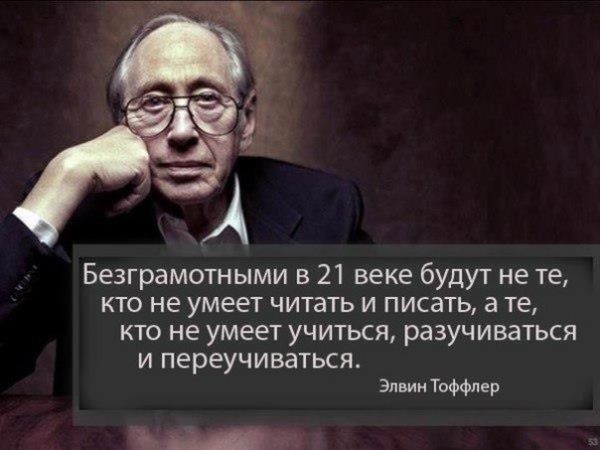 Переход от знаниевого к деятельностному  подходу был обусловлен ухудшающимися с каждым годом результатами наших учеников в международных исследованиях качества образования PISA.
Условия реализации ООП ООО должна обеспечивать  для участников  образовательного процесса возможность:
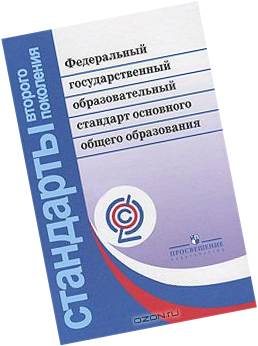 достижения  планируемых результатов  освоения  ООП ООО всеми обучающимися, в том числе  обучающимися с ОВЗ;
овладение обучающимися ключевыми компетенциями, составляющими основу дальнейшего успешного образования ориентации в мире профессий;
формирование  социальных ценностей обучающихся, основ их гражданской идентичности и социально-профессиональных ориентаций;
использование в образовательном процессе современных образовательных технологий деятельностного типа;
обновление содержания ООП ООО, методик и технологий её реализации в соответствии с динамикой развития системы образования, запросов обучающихся и их родителей…;
СОВРЕМЕННЫЙ УРОК
- организационная форма обучения, соответствующая сущности и назначению современного образования, требованиям ФГОС;
- инструмент воспитания и развития взрослеющей личности;
- урок, обеспечивающий максимально возможное достижение запланированных образовательных результатов в соответствии с заданным программой уровнем.
Современный - стоящий на уровне своего века, не отсталый (Лопатин В.В., Лопатина Л.Е.  Русский толковый словарь.  М., 1994. – С.650.)  Современный – соответствующий уровню развития общества, науки, техники, культуры на данный момент времени
ОБРАЗОВАНИЕ – целостный процесс воспитания  и обучения личности, обеспечивающий её развитие.
ОБРАЗОВАНИЕ – целостный процесс воспитания  и обучения личности, обеспечивающий её развитие.
ОБРАЗОВАНИЕ
РАЗВИТИЕ
ВОСПИТАНИЕ
ОБУЧЕНИЕ
ОБРАЗОВАНИЕ
изменение
В процессе своего образования взрослеющая личность должна приобрести опыт рефлексивно трансформируемый в знания.  Это знание характеризуется усвоенными способами деятельности, пониманием смысла познания, личным информационным и знаниевым приращением ученика.  Отрефлексированное знание как личностное приращение включает в себя совокупность следующих компонентов:
Обучаем дистанционно: виды онлайн-уроков и их структура
Вынужденный карантин, который введён в школах, не отменяет необходимость получать новые знания. Быстрый переход на дистанционное обучение ставит перед учителем вопрос: как правильно организовать онлайн-урок?
   Два режима дистанционного урока, отличающиеся  по типу взаимодействия учителя и учеников:
режим онлайн: обучающиеся и педагог одновременно находятся у автоматизированного рабочего места;
режим офлайн: местонахождение и время учеников и педагога не играет роли, организация урока происходит в отложенном режиме.
Модель дистанционного обучения
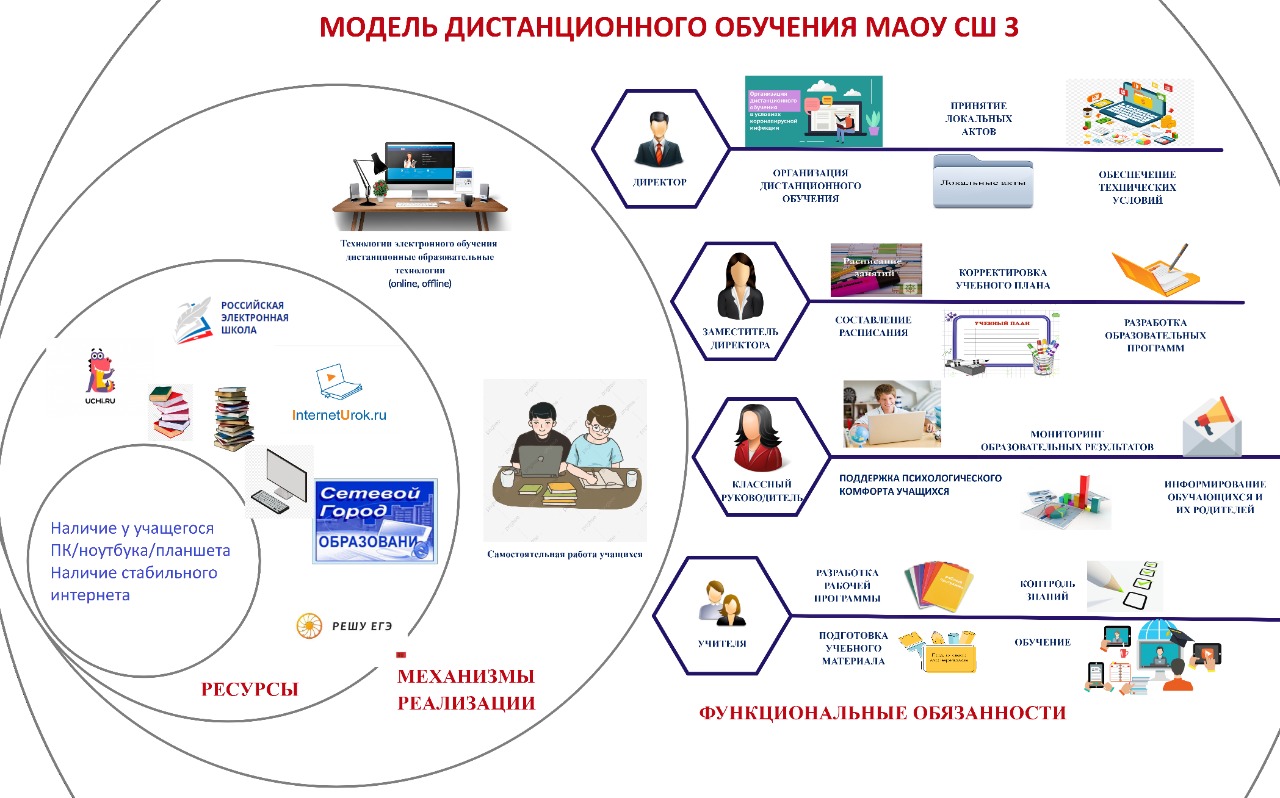 Принятие локальных актов
Организация дистанционного обучения
Обеспечение технических условий
Директор
Технологии электронного обучения , дистанционные образовательные технологии (online , offline)
Контроль
Корректировка учебного плана
Составление расписания
Разработка образовательных программ
Завуч
Мониторинг образовательных результатов
Поддержка психологического комфорта учащихся
Информирование учащихся и их родителей
Классный руководитель
Самостоятельная работа учащихся
Разработка рабочей программы
Контроль знаний
Решу ЕГЭ
Учителя
Обучение
Подготовка учебного материала
Структура дистанционного урока
Мотивация. Это важная составляющая, которая должна присутствовать на протяжении всего процесса дистанционного обучения. Главное — поставить четкую цель перед обучающимися. Помните о том, что мотивация сходит на нет, если изучаемые задачи не соответствуют уровню подготовки учеников. 
Инструкция. Подробное изложение ученикам, как выполнять задания.
Информация. Распределение по блокам, постройка логики урока, которой легко будет следовать.
Контроль. Оценка знаний по теме в форме тестирования, опроса.
Коммуникация и консультация. Система интерактивного взаимодействия участников урока с педагогом и между собой.
Три вопроса, которые учитель должен задать себе:
1. Чему я хочу научить моих учеников?
2. Каким образом дети этому научатся? 
3. Какую поддержку в этом я могу им дать?
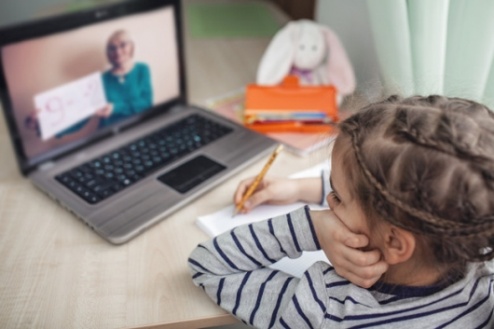 Виды дистанционных  уроков
1. Анонсирующий урок. Цель: привлечь внимание обучающихся, замотивировать на обучение. Можно записать небольшое видео через различные сервисы, поделиться ссылкой на него с учениками. 
2. Вводное занятие. Цель: обозначить проблему урока, сделать небольшой обзор. Можно записать видеолекцию либо использовать формат вебинара. 
3. Консультация. Попросите учащихся составить список вопросов и предварительно прислать перед уроком. Вместе с учениками старайтесь найти решения возникших проблем. 
4. Тестирование. Проводите дистанционно тесты, олимпиады, выполняйте виртуальные лабораторные. Все это — эффективные формы контроля за обучающимися. 
5. Вебинар. Есть много платформ, позволяющих провести вебинар с учениками, используя видеосвязь. Есть два вида вебинаров: вебинары с двусторонним участием учителя и учащихся; вебинары (веб-касты, веб-конференции) с односторонним участием: кто-то выступает в качестве докладчика, остальные — слушатели. 
6. Веб-квест. Включает в себя задание с игровыми элементами. Для веб-квеста необходимы интернет-ресурсы. Ученики сами ищут информацию, необходимую для выполнения задания квеста, в интернете или книгах. 

Сервисы для дистанционной подготовки к экзаменам:
1. Sdamgia.ru
2. Решу ОГЭ
3. Решу ЕГЭ
4. fipi.ru
5. Демо–версии КИМов
Хотите узнать больше о подготовке учеников к ОГЭ и ЕГЭ дистанционно? Подробности в бесплатном вебинаре «Дистанционная подготовка к ОГЭ и ЕГЭ»
Сложности, с какими учитель сталкивается на дистанционных  уроках
Проблема 1. Если в классе были ученики, которые не хотели работать на уроке, то маловероятно, что они начнут работать на занятии дистанционно. К сожалению, нет общего правила, которое поможет каждому педагогу растормошить таких учеников. Подойдите к каждому такому ребенку индивидуально. Кто-то начнет проявлять активность при работе в группе (например, задание в одном документе для всего класса), кому-то просто необходимо подавать информацию в другом виде, для кого-то максимальную пользу принесут индивидуальные консультации с учителем. Наказание — не самое лучшее решение. Оно не поможет в длительной перспективе и может лишь негативно сказаться на желании ребенка учиться. Использовать дифференцированный подход к учащимся.
Проблема 2. Большая трата времени на создание учебного материала. В первую очередь необходимо помнить, что материал должен быть обучающим, а не просто проверять память учащихся. Прежде мы передавали в классе ученикам ту информацию, которой сами владели очень хорошо. В дистанционном обучении иначе — нужно, чтобы знание появилось в голове учеников, когда они работают дома. Задача учителей заключается не в том, чтобы дать как можно больше заданий детям, а в том, чтобы грамотно и эффективно выстроить их обучение.
Проблема 3. Оценивание и контроль знаний. Тщательно продумайте ту работу, которую ученики буду выполнять на оценку. Обучающиеся имеют под рукой Google, а также совместный чат с одноклассниками. Пусть эти два фактора дополняют друг друга. Для этого необходимо придумать качественные задания, возможно, с использованием интерактивных технологий. Оценивать не итог, а процесс обучения.
Проблема 4. Слабое владение учителями дистанционными образовательными технологиями. Самообразование – важный этап в деятельности педагога.
Алгоритм проведения дистанционного урока
1. Обозначение темы урока, образовательной цели, типа урока (изучение новой темы, повторение, 
углубление, контроль, ликвидация пробелов в знаниях и умениях, самопроверки и т.д.);
2. Определение планируемых образовательных результатов, формируемых УУД;
3. Выбор наиболее оптимальной по техническим и технологическим особенностям
модели и формы дистанционного урока, способа доставки учебного материала и информационные 
обучающие материалы (запись на компакт-диске, архивированные файлы, видеолекция, по 
электронной почте и т.д.);
4. Подготовка для учеников инструкции по обучению и выполнению заданий, опираясь на их уровень 
знания и владения ИКТ, и перечня материалов или самих материалов, необходимых для занятия, 
разработка контрольных заданий для каждого учебного элемента урока; подбор списка литературы и  
гиперссылок на ресурсы Интернет;
5. Структуризация учебных элементов, выбор формы их предъявления ученикам (текстовые, 
графические, медиа, рисунки, таблицы, слайды и т.д.);
6. Выбор системы оценивания и формирование шкалы и критериев оценивания ответов учеников;
7. Педагогическое проектирование урока (технологическая карта урока);
8. Определение времени и длительности урока, исходя из категории обучающихся. Примерное
распределение времени (образец):
- организационный момент, инструкция, мотивация – 5 мин.,
- постановка учебной задачи, проблемная ситуация, коммуникация – 5 мин.,
- открытие новых знаний, изучение нового материала, информация– 10 мин.,
- применение новых знаний, самостоятельная работа учащихся, опрос, контроль – 5 мин.,
- подведение итога урока, оценивание знаний учащихся, консультация, домашнее задание – 5 мин.
9. Анализ урока. Удалось ли достичь поставленных целей, какие при этом возникли трудности со 
стороны учеников.
Руководителям следует помнить, что  именно им необходимо организовать конкретную методическую помощь (М.М. Поташник)
Умение осуществлять педагогический анализ – обязательный и неотъемлемый элемент педагогической культуры руководителя, учителя .
Урок больше всего страдает от:
некачественной подготовки;
плохого расчёта (нерезультативности и неэффективности);
непродуманной импровизации (псевдотворчества);
нарушений педагогических закономерностей.
Формальный подход к анализу урока:
фиксация  положительного и отрицательного увиденного на уроке («разбор урока»).
Технология анализа и оценки урока
Методические материалы, входящие в данное пособие, призваны стать практическим руководством не только для руководителей по анализу и оценке качества уроков учителей Самарской области, но и ориентировочной основой деятельности  самих педагогов по проектированию, проведению и самоанализу каждого урока в формате требований ФГОС.
СТРУКТУРА ОБРАЗОВАТЕЛЬНОГО ПРОЦЕССА
ЦЕЛЕВОЙ
СОДЕРЖАТЕЛЬНЫЙ
КОМПОНЕНТЫ
ОРГАНИЗАЦИОННО-ДЕЯТЕЛЬНОСТНЫЙ
РЕЗУЛЬТАТИВНЫЙ
16
Этапы проведения педагогического анализа на основе системного подхода
Оценивание урока в баллах
Эксперту предстоит соотнести результаты своего наблюдения со структурным компонентом урока, критериальной характеристикой и обвести под ним цифру.  После того, когда будут оценены все параметры и критерии оценки качества урока, подсчитывается общая сумма (за нетрадиционную форму урока + 1 балл) и соотносится с уровневой шкалой.
от 88  до 100 баллов – высокий уровень соответствия требованиям ФГОС; 
от 54 до 87 баллов – средний уровень; 
от 20 до 53 баллов – низкий уровень;  
ниже 20 баллов – нулевой уровень соответствия.
Целевой компонент урока
ОБРАЗЕЦ
содержательный компонент урока
содержательный компонент урока (продолжение)
ОРГАНИЗАЦИОННО-ДЕЯТЕЛЬНОСТНЫЙ компонент урока
РЕЗУЛЬТАТИВНЫЙ компонент урока
РЕЗУЛЬТАТИВНЫЙ компонент урока (продолжение)
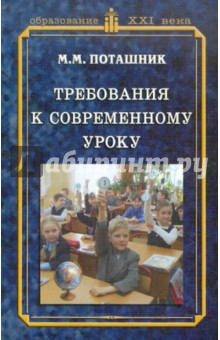 «… дифференциация домашних заданий (по характеру, содержанию, объёму) для разных групп учащихся: с целью развития творчества одних, закрепления пройденного материала другими, экономии времени третьими и т.п.» (М.М. Поташник, с. 135)
ВЫВОДЫ ПО УРОКУ
Список полезной литературы
Сорокина И.В. Технология педагогического проектирование современного урока: методические рекомендации.- Самара: СИПКРО, 2017. – с. 32.
Джаджа С.Е., Сорокина И.В. Методика анализа и оценки современного урока: методические материалы для педагогов. - Самара: СИПКРО, 2016. – с. 28.
Виноградова Е.Н. В поисках золотой середины: дистанционное обучение онлайн и офлайн / Е.Н. Виноградова, Л.П. Клобукова // Вестник РУДН. Серия: Вопросы образования: языки и специальность. – 2018. - №2 (15). – С. 195-209.
Егорова Л.Г. О разработке онлайн-сервисов для дистанционного обучения / Л.Г. Егорова, Е.А. Ильина, А.О. Пиндюрина // Математическое и программное обеспечение в промышленной и социальной сферах. – 2019. - №2 (7). – С. 46-47.
Иванова О.А. Новые модели проектирования уроков с использованием Интернет-ресурсов / О.А. Иванова, М.М. Шалашова // Мир науки, культуры, образования. – 2020 - №3 (82). – С. 212-214.
Ушакова Г.А. Разработка дистанционного курса / Г.А. Ушакова // Проблемы высшего образования. Совершенствование образовательных технологий. – 2018. – С. 204-207.
Депрессия и фобии [Электронный ресурс] / Е. Губернаторов. – Электрон. Дан. – РосБизнесКонсалтинг.ру, 2020. Режим доступа: https://www.rbc.ru/society/14/09/2020/5f5dcf3f9a794742ec7d8f2e – Загл с экрана.
Обучаем дистанционно: алгоритм разработки онлайн-урока и основные требования к занятиям [Электронный ресурс] / А. Дийская. – Электрон. Дан. - Дистанционный Институт Современного Образования, 2018. Режим доступа: https://diso.ru/blog/36. – Загл с экрана.
Методические рекомендации по разработке и проведению урока. https://multiurok.ru/files/metodicheskie-rekomendatsii-po-razrabotke-i-proved.html
Практические рекомендации (советы) для учителейи заместителей директоров по учебно-воспитательной работев образовательных организациях, реализующих образовательные программы начального, общего, основного, среднего образования с использованием дистанционных технологий https://soiro.ru/sites/default/files/rekomendacii_distant_v_6_16_11_2020_19_00_versiya_3_1.pdf
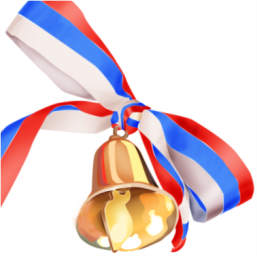 Контакты:
Забелина Ирина Анатольевна,
Тел.: 8(84656)23237,
E-mail: izabella.an@yandex.ru

Благодарим за сотрудничество!